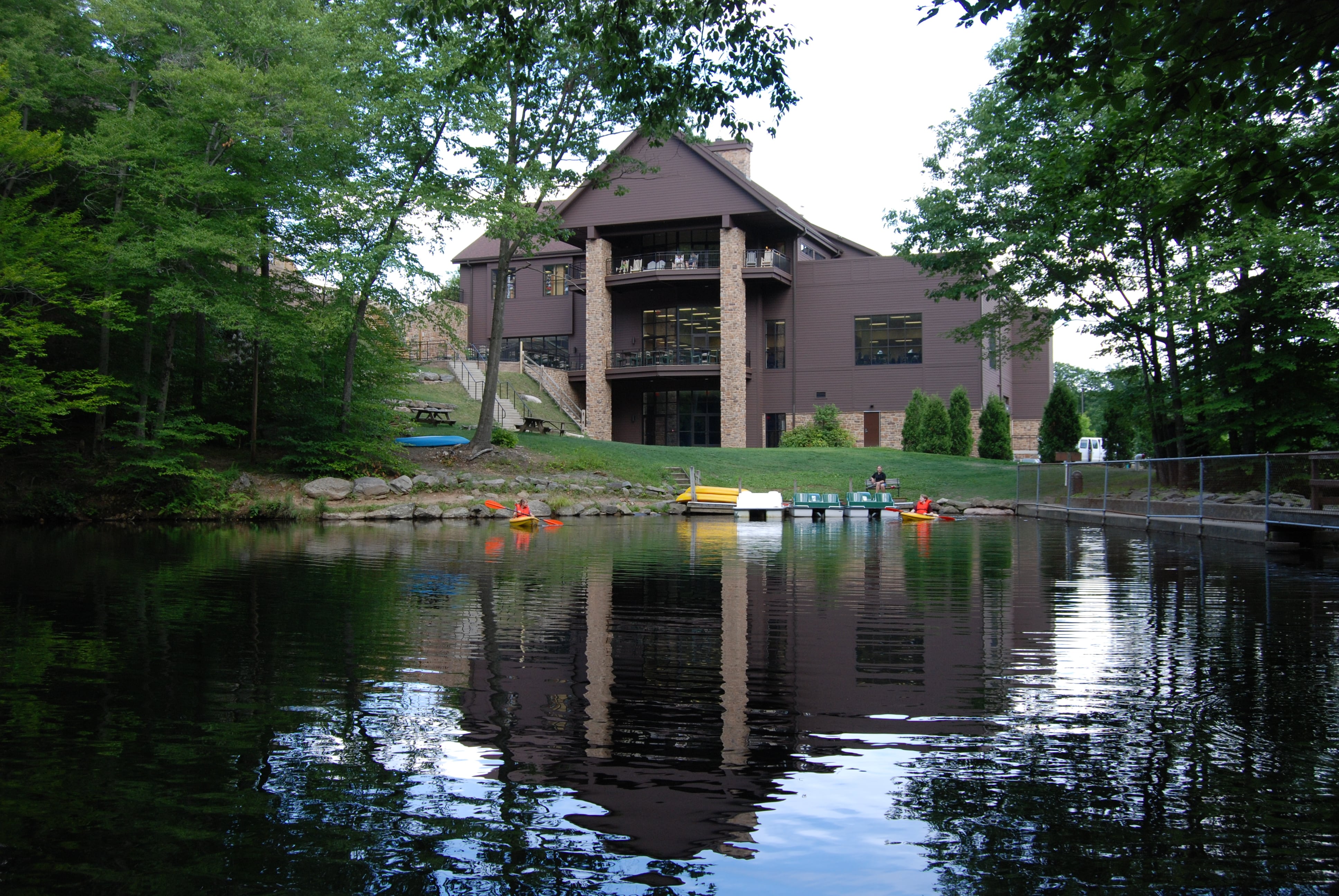 Dr. Charles Zimmerman
DEFINITION – Mission/Ministry 
Pillar #1: The Bible is a Big Story
Pillar #2: The Bible is Jesus’ Story
Pillar #3: Practice a Prioritized Theology
Pillar #4: Gospel Transformation is 
                 INSIDE  OUT
CRISIS IN THE STORY(GENESIS 1-11)
GOD CREATES
In the beginning God created the heavens and the earthGenesis 1:1
GOD IS REJECTED
Repeated Pattern
sin
sin
pronouncement
sin
pronouncement
grace
sin
pronouncement
grace
consequences
ADAM & EVE
When the woman saw that the fruit of the tree was good for food and pleasing to the eye, and also desirable for gaining wisdom, she took some and ate it. She also gave some to her husband, who was with her, and he ate it.
Genesis 3:6
And I will put enmity​ between you and the woman,​ and between your offspring and hers;​ he will crush your head,​ and you will strike his heel.”​
Genesis 3:15​
CAIN & ABEL
Now Cain said to his brother Abel, “Let’s go out to the field.” While they were in the field, Cain attacked his brother Abel and killed him.
Genesis 4:8
Then the Lord said to Cain, “Why are you angry? Why is your face downcast?“  If you do what is right, will you not be accepted?  But if you do not do what is right, sin is crouching at your door; it desires to have you, but you must rule over it. 
Genesis 4:6-7
NOAH
Now the earth was corrupt in God’s sight and was full of violence. God saw how corrupt the earth had become, for all the people on earth had corrupted their ways.
Genesis 6:11-12
Noah was a righteous man, blameless among the people of his time, and he walked faithfully with God.
Genesis 6:9b
But Noah found favor in the eyes of the Lord…
Noah was a righteous man, blameless among the people of his time, and he walked faithfully with God.
Genesis 6:8, 9b
TOWER OF ARROGANCE
They said to each other… “Come, let us build ourselves a city, with a tower that reaches to the heavens, so that we may make a name for ourselves; otherwise we will be scattered over the face of the whole earth.”
Genesis 11:3-4
REMEMBER THE DESTINATION
Revelation 5:1-10
But Noah found favor in the eyes of the Lord.​
Genesis 6:8​